Prevention Redesign Initiative (PRI) Logic Model and Evaluation
Division of Behavioral Health and Recovery 


Presented at January 5, 2012 Cohort 2 Meeting
Local Prevention Redesign Initiative Cohort 1 Logic Model
 - Planning Sequence -
Evaluation Plan
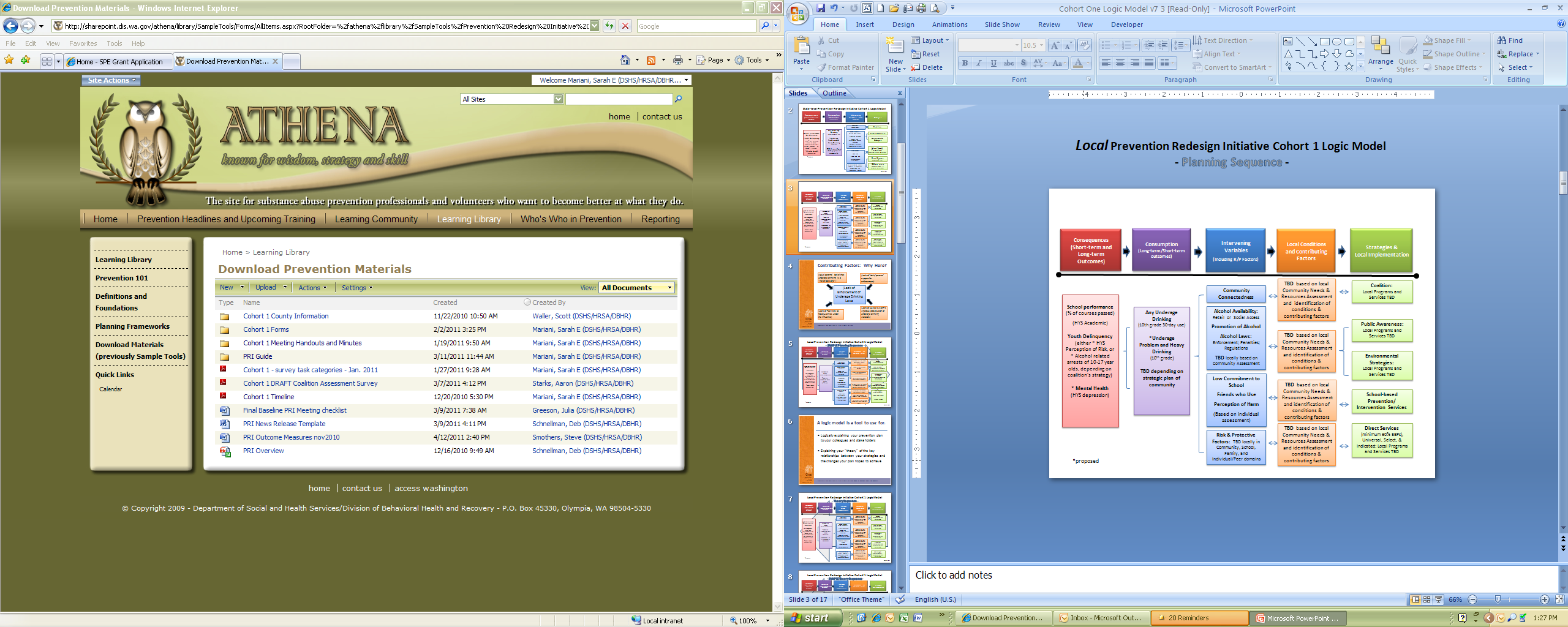 Coalition: 
Annual Coalition Survey
Sustainability Documentation
Public Awareness: 
Process measures and/or optional Community Survey
Environmental Strategies:
Process measures and/or optional community survey; HYS
Prevention/ Intervention  Services: pre/post
Direct Services:  Assigned Program pre/post and  process measures; HYS
*proposed
May 5, 2011
Evaluation Plan
Evaluation Plan
Coalition

Immediate and Short-term Outcomes:
Annual Coalition Survey (available on PBPS)

Long-term Outcomes:
Annual Coalition Survey 
Sustainability Documentation TBD
Evaluation Plan
Evaluation Plan
Public Awareness

Immediate and Short-term Outcomes:
Process Measures specific to strategy (Environmental/Media Module – PBPS)

Long-term Outcomes:
Option:  Community Survey (baseline collected during planning phase)
Evaluation Plan
Evaluation Plan
Environmental Strategies
Immediate and Short-term Outcomes:
Process Measures specific to strategy (Environmental/Media Module – PBPS)
Optional Community Survey (baseline collected during planning phase)

Long-term Outcomes:
Healthy Youth Survey perception items
Optional Community Survey (baseline collected during planning phase)
Evaluation Plan
Evaluation Plan
School-based Prevention/Intervention Services (SAPISP)

Immediate and Short-term Outcomes:
 Pre/post Evaluation Form (RMC)
Evaluation Plan
Evaluation Plan
Direct Services

Immediate and Short-term Outcomes:
Pre/post Assigned Program Measures and Process Measures available on PBPS

Long-term Outcomes:
Changes in percent at risk or protected on HYS (baseline from 2010 survey)